«Вот они – нашей дороги строители!»
Власть и народ в стихотворении Н.А. Некрасова «Железная дорога»
Путешествие по Николаевской железной дороге
Приобретите билет, ответив на вопросы
Где прошло детство Н.А. Некрасова?
 (В деревне Грешнево)
В каком заведении учился Н.А. Некрасов до 5-го класса? 
(В Ярославской гимназии)
Почему Н.А. Некрасов так глубоко понимает страдания бедных людей? 
(Во время учебы в университете писатель терпел нужду и жил впроголодь)
Занимайте свои места!
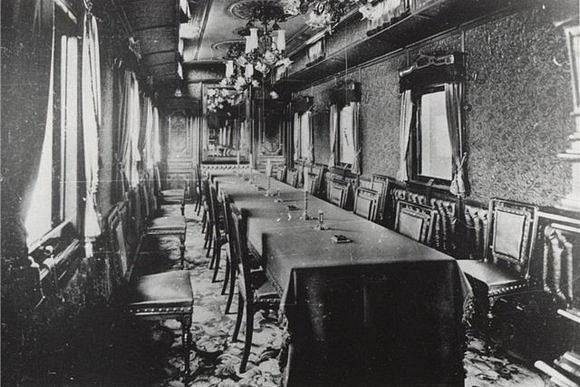 В дорогу…
Под стук колес приятно думается…
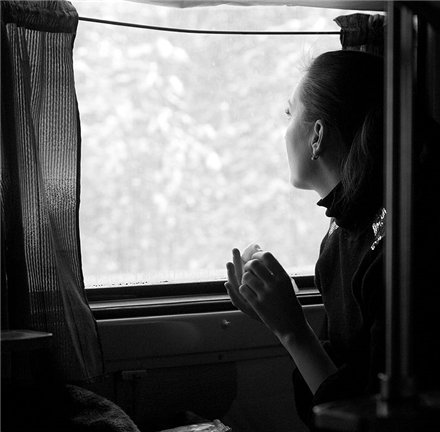 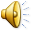 Граф Петр Андреевич Клейнмихель
«Славная осень…»
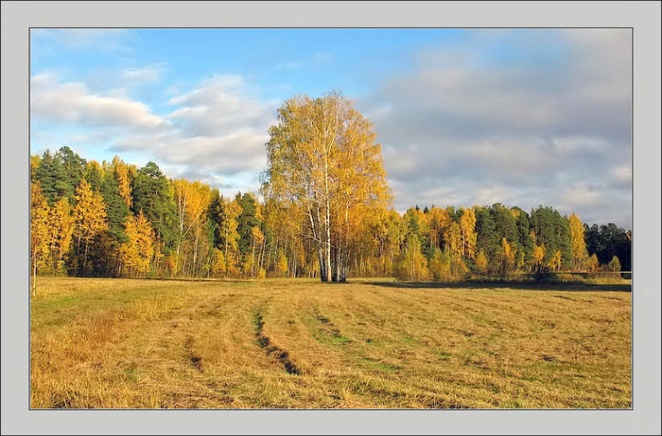 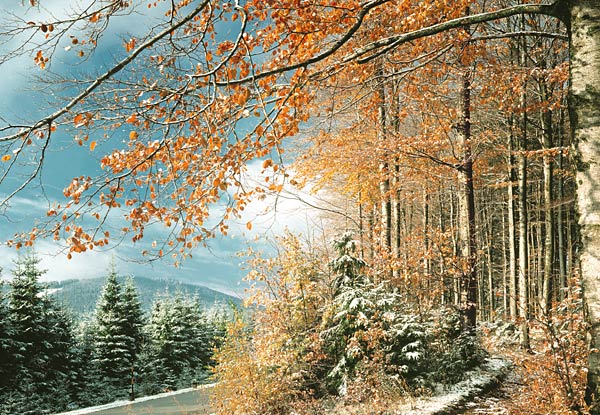 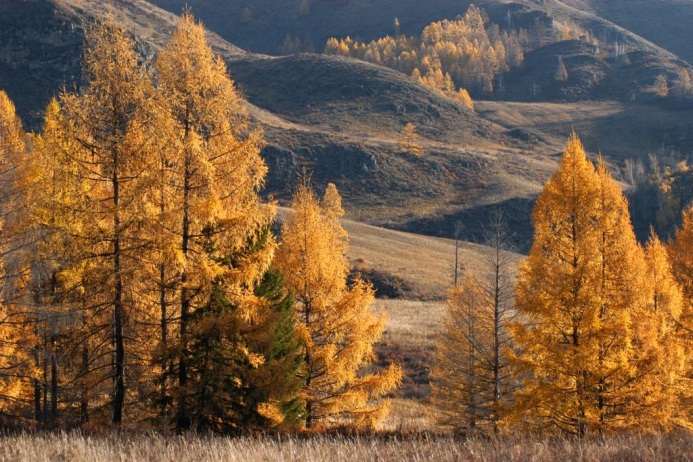 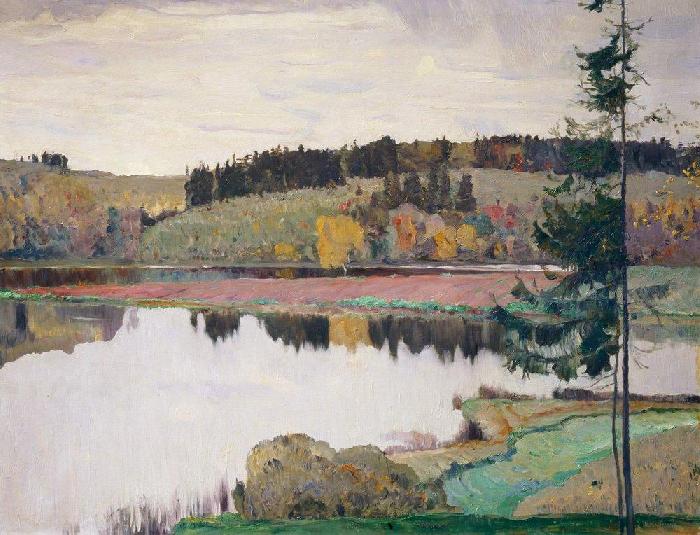 Эпитеты
Славная, здоровый, ядреный, усталые, студеной, мягкой, желты, свежи, морозные, ясные, тихие, лунным
Сравнения
Как тающий сахар, 
как в мягкой постели, 
как ковер
«НЕТ безобразья в природе!»
«В мире есть царь: этот царь беспощаден, Голод названье ему»
«Он-то согнал сюда массы народные…»
«…Многие – в страшной борьбе, К жизни воззвав эти дебри бесплодные, Гроб обрели здесь себе»
К.А. Савицкий «Ремонтные работы на железной дороге» 1874 г.
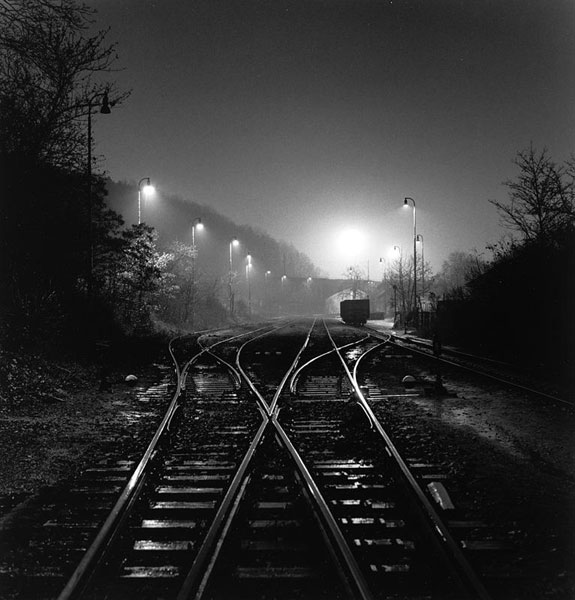 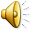 Сон заставляет забыться…
«…Тень набежала на стекла морозные… Что там? Толпа мертвецов!»
«…Видишь, стоит, изможден лихорадкою, Высокорослый больной белорус…»
«Благослови же работу народную И научись мужика уважать»
«Вынесет все – и широкую, ясную Грудью дорогу проложит себе. Жаль только жить в эту пору прекрасную Уж не придется – ни мне, ни тебе»
В эту минуту свисток оглушительный Взвизгнул – исчезла толпа мертвецов!
«Русских племен и пород представители Вдруг появились – и он мне сказал: «Вот они – нашей дороги строители!..»
ЗаХоХоТаЛ генерал!
Правда генерала: народ - этоВарвары! Дикое скопище пьяниц!..
«Светлая сторона»
«Каждый подрядчику должен остался…»

«...Бочку  рабочим вина выставляю
И – недоимку дарю!..»

«Выпряг народ лошадей – и купчину
С криком «ура!» по дороге помчал…»
Какое из этих слов более всего подходит для определения интонации?
Презрение
Негодование
Насмешка
Ирония 
Гнев
Ирония автораИрония – тонкая, затаенная насмешка, употребление слова в обратном, противоположном его значении
Авторская мысль: народу надо помочь, если он не в силах сделать это сам
Н.А. Некрасов везде видел людские страдания и слезы, несправедливость и жестокость по отношению к народу
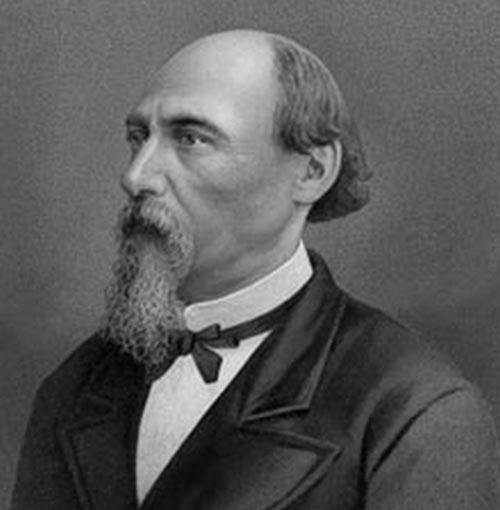 Николаевский железнодорожный вокзал вчера и сегодня
НАШЕ ПУТЕШЕСТВИЕ ЗАКОНЧЕНО СПАСИБО ЗА ВНИМАНИЕ!